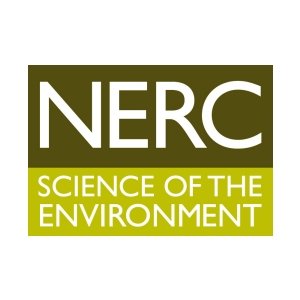 OFEG. Improving Co-ordination
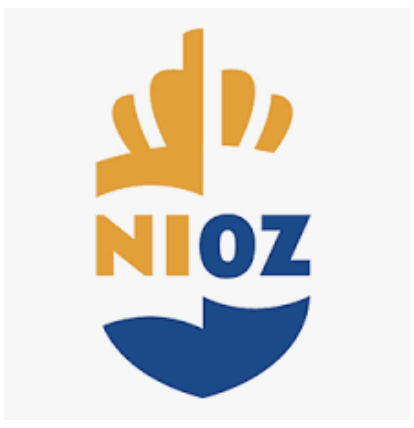 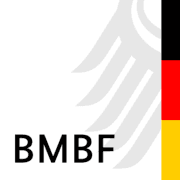 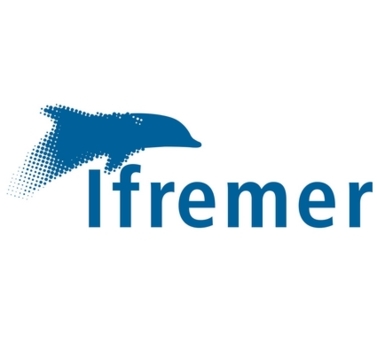 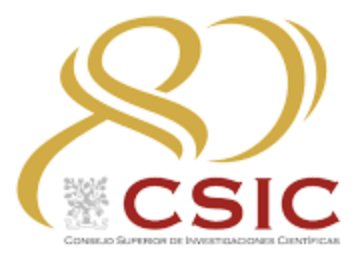 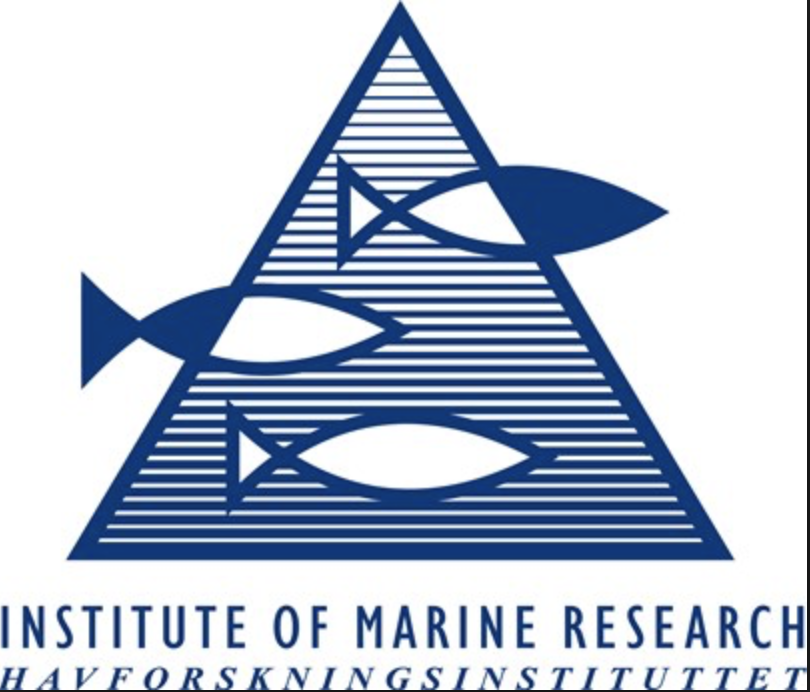 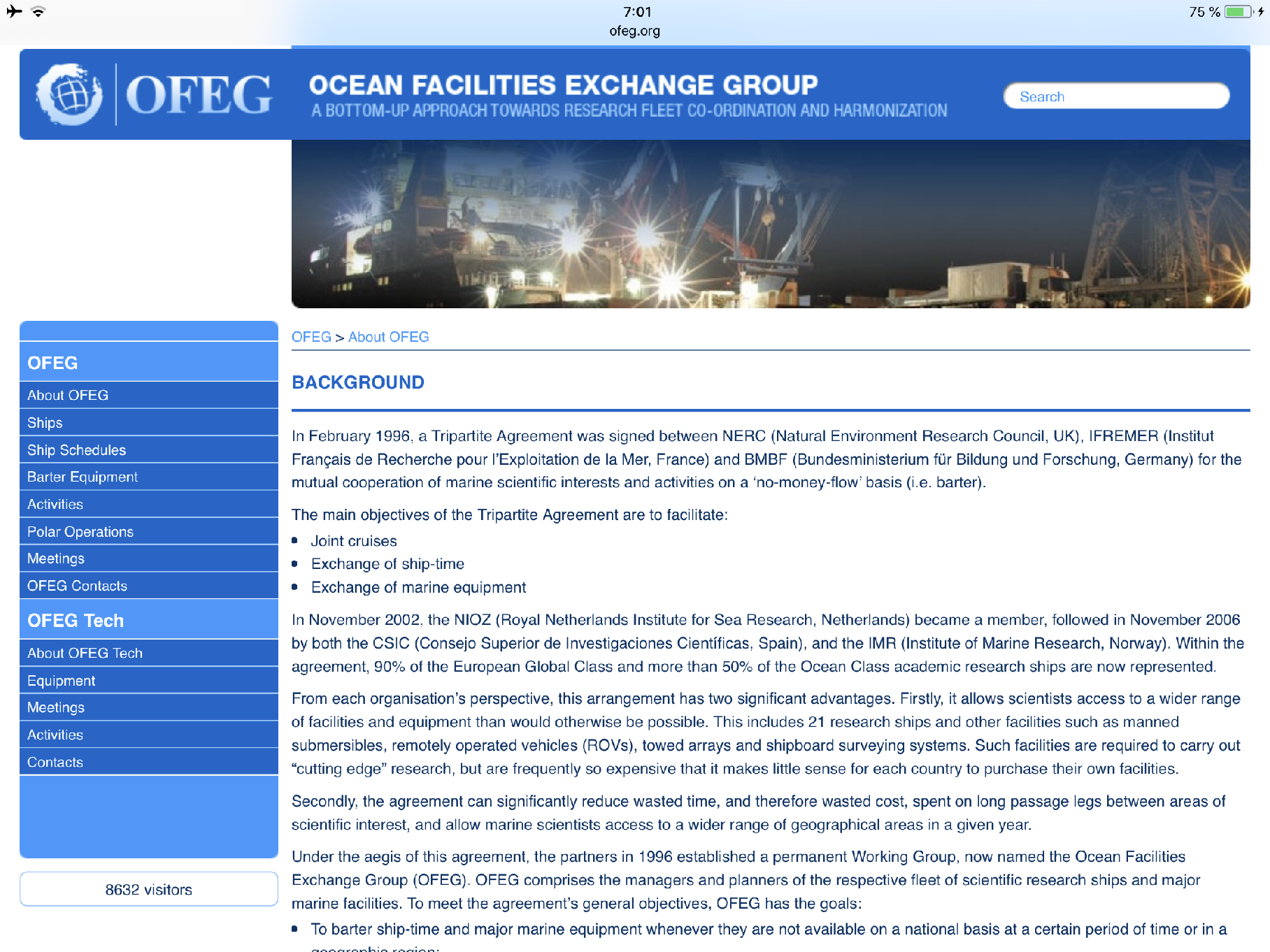 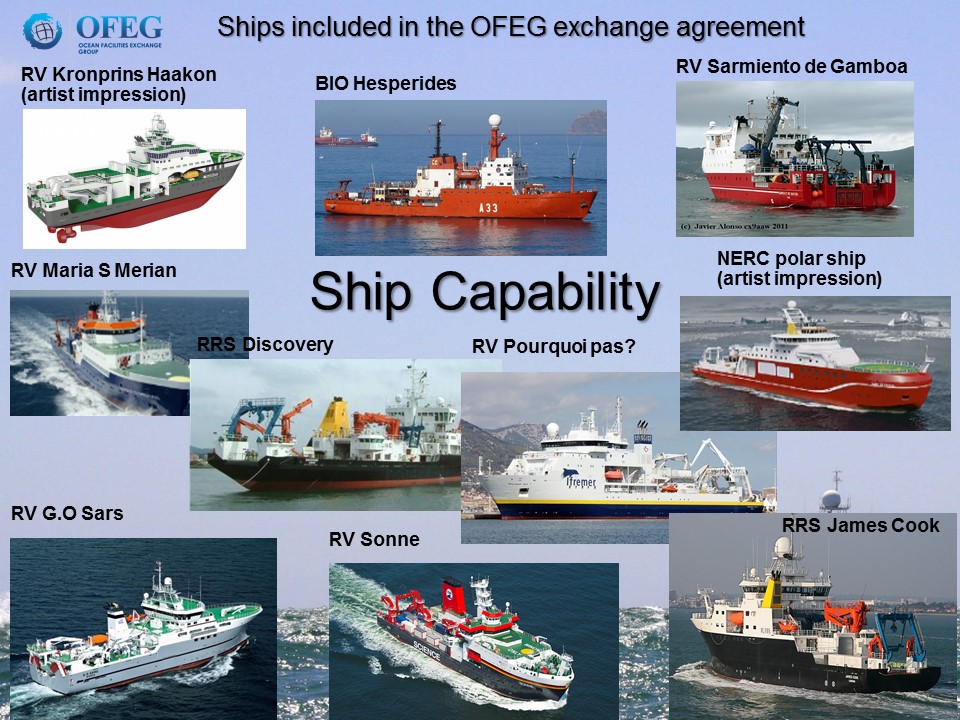 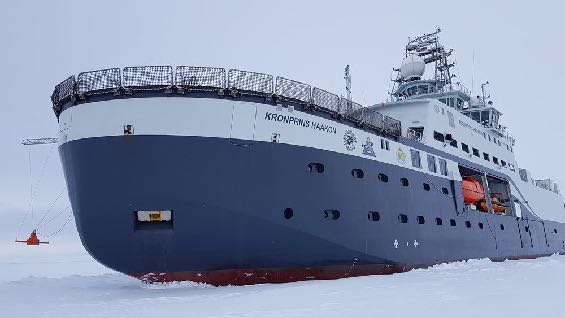 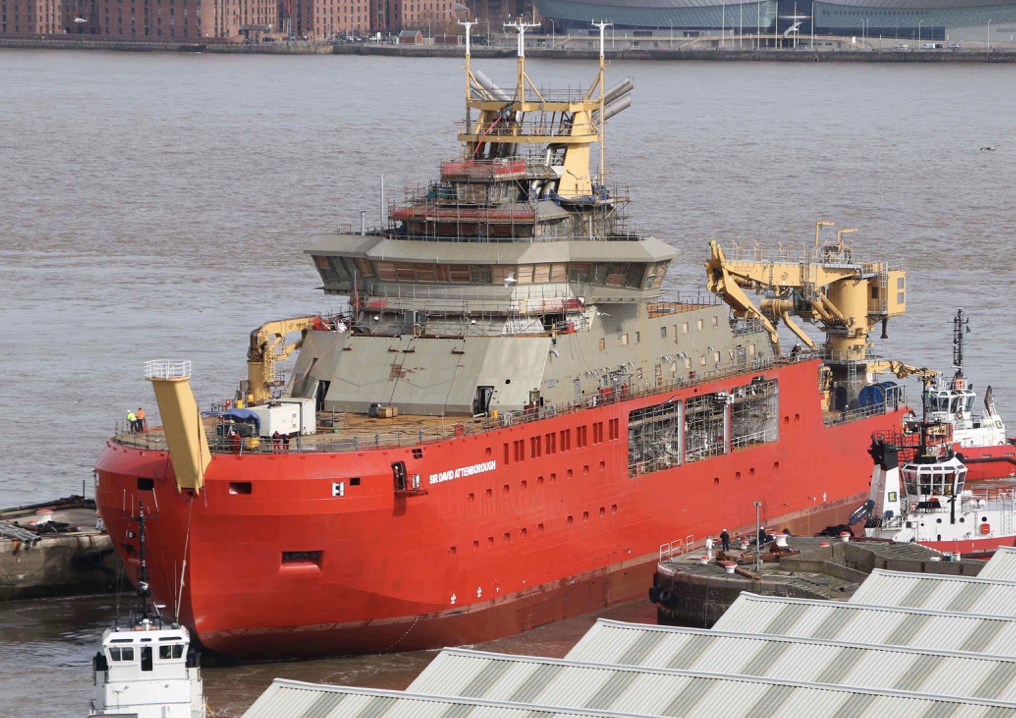 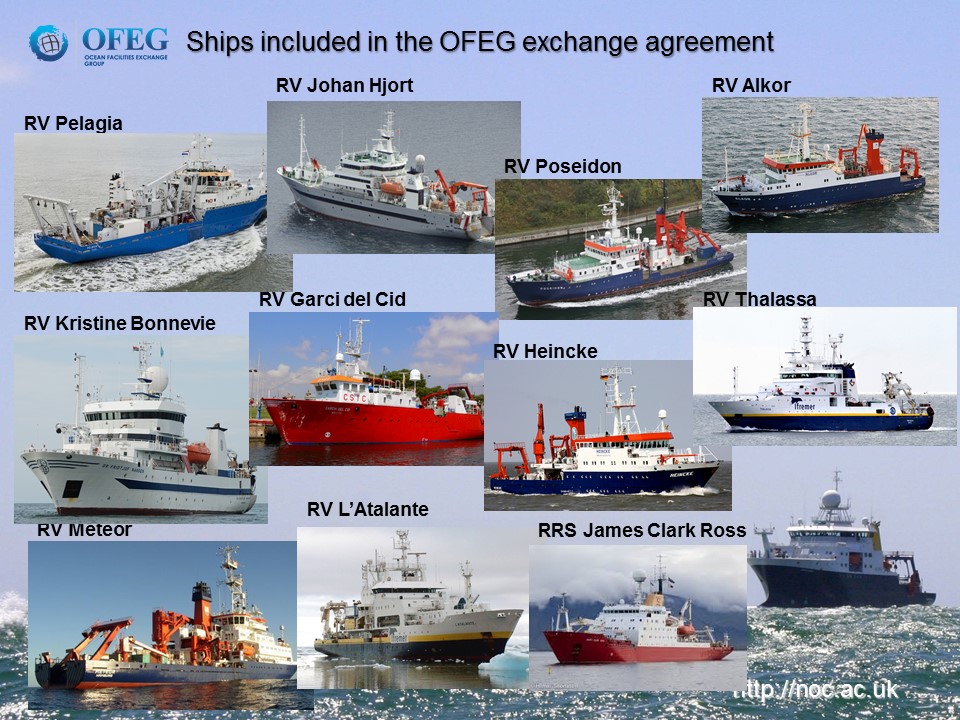 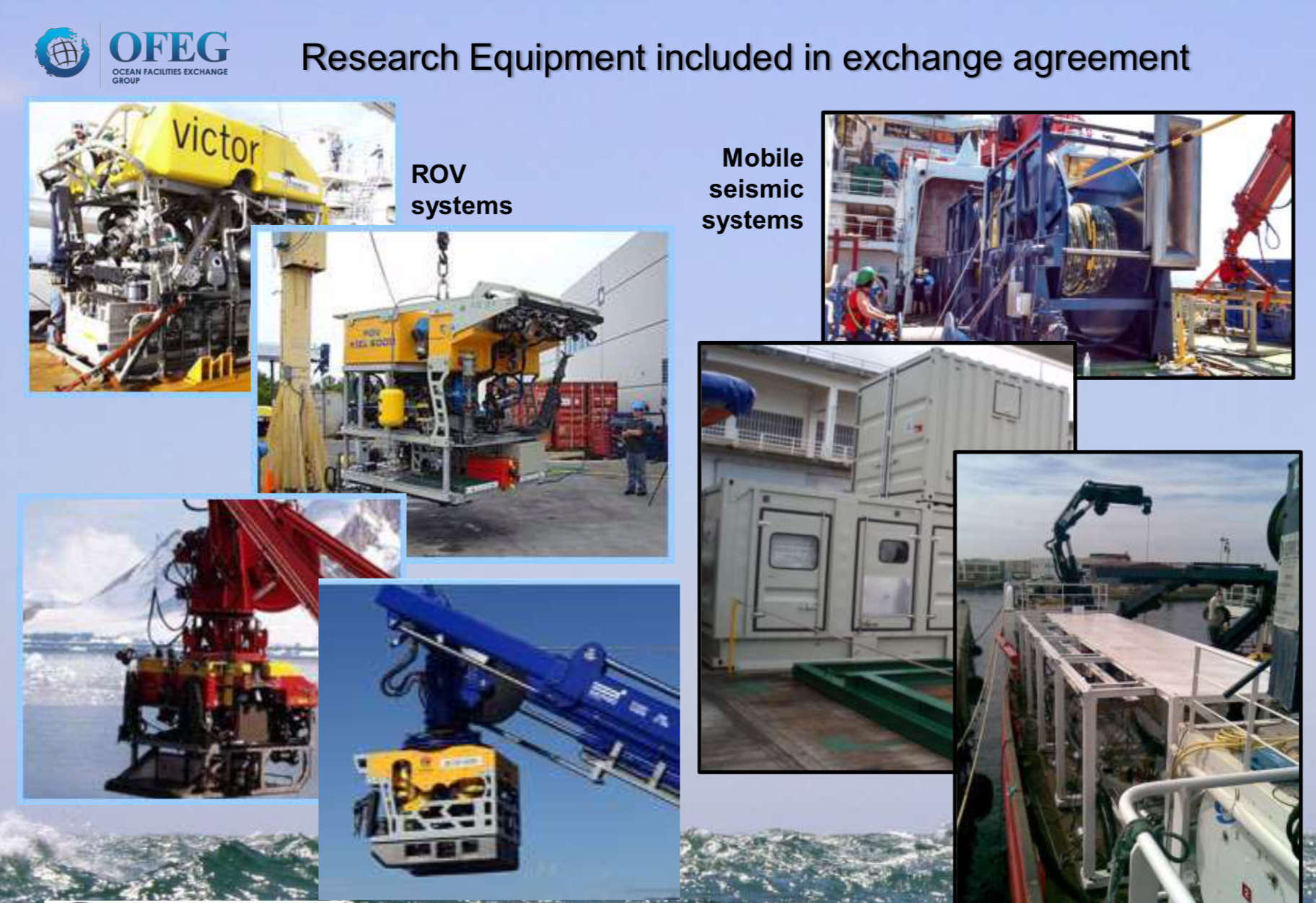 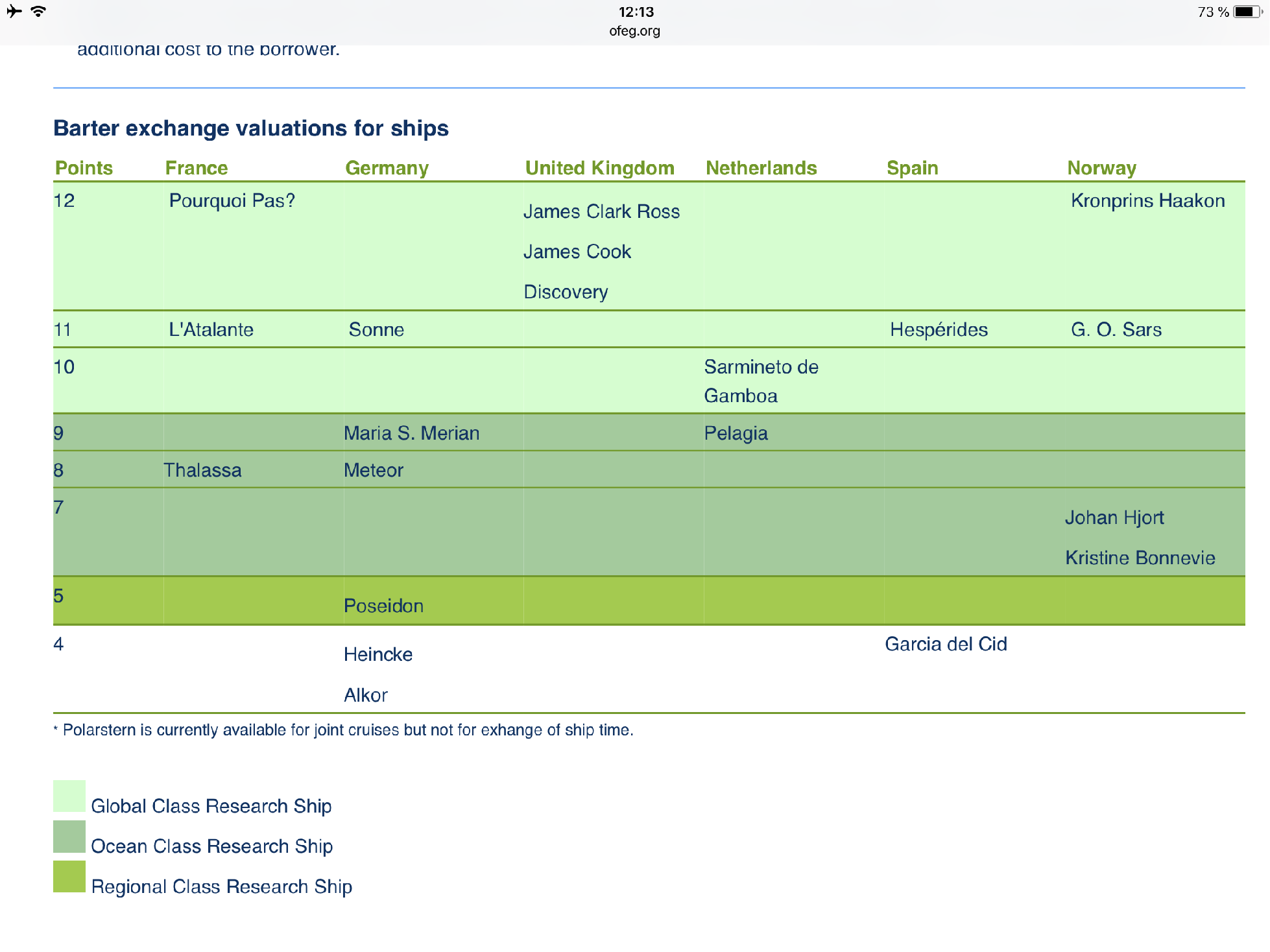 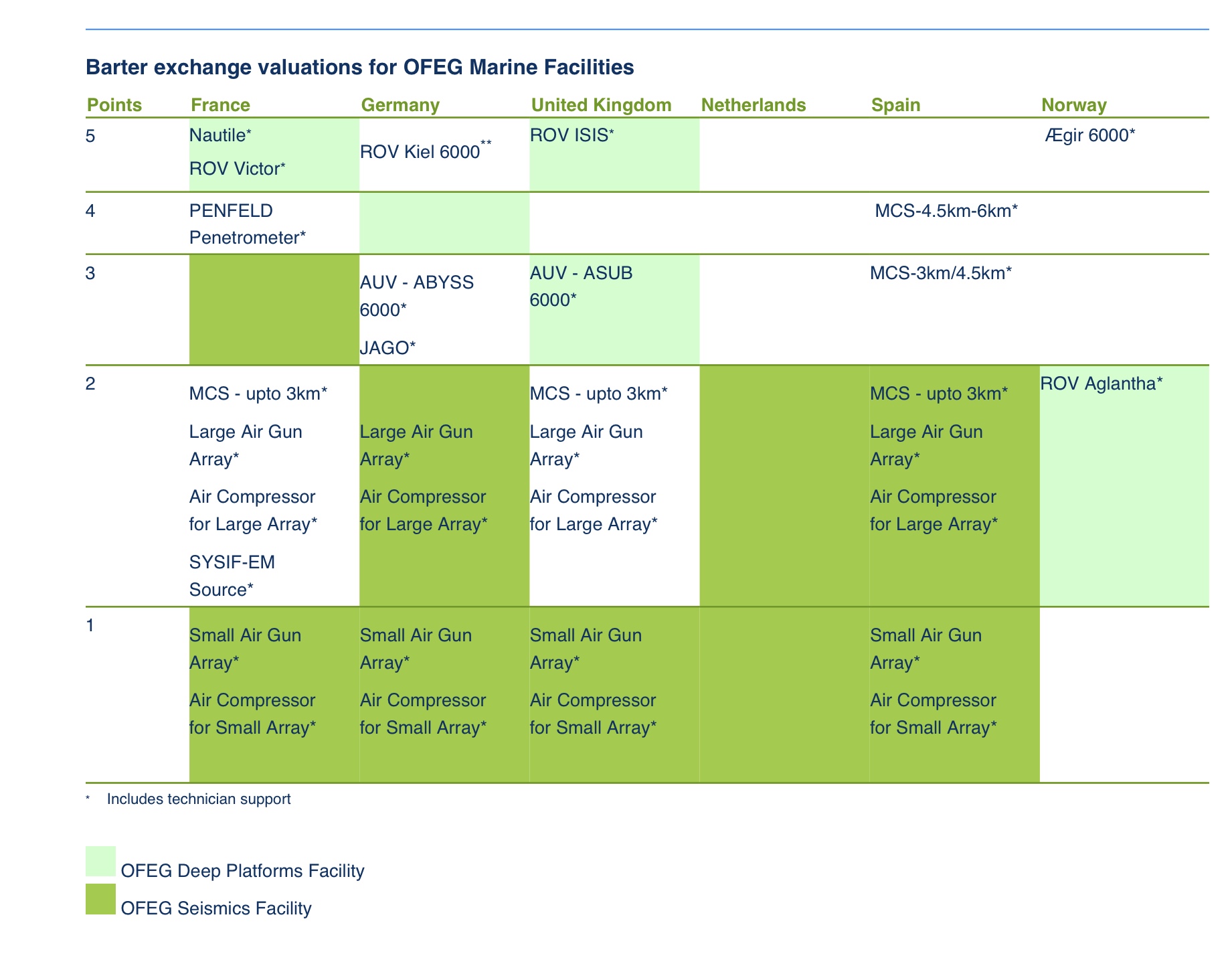 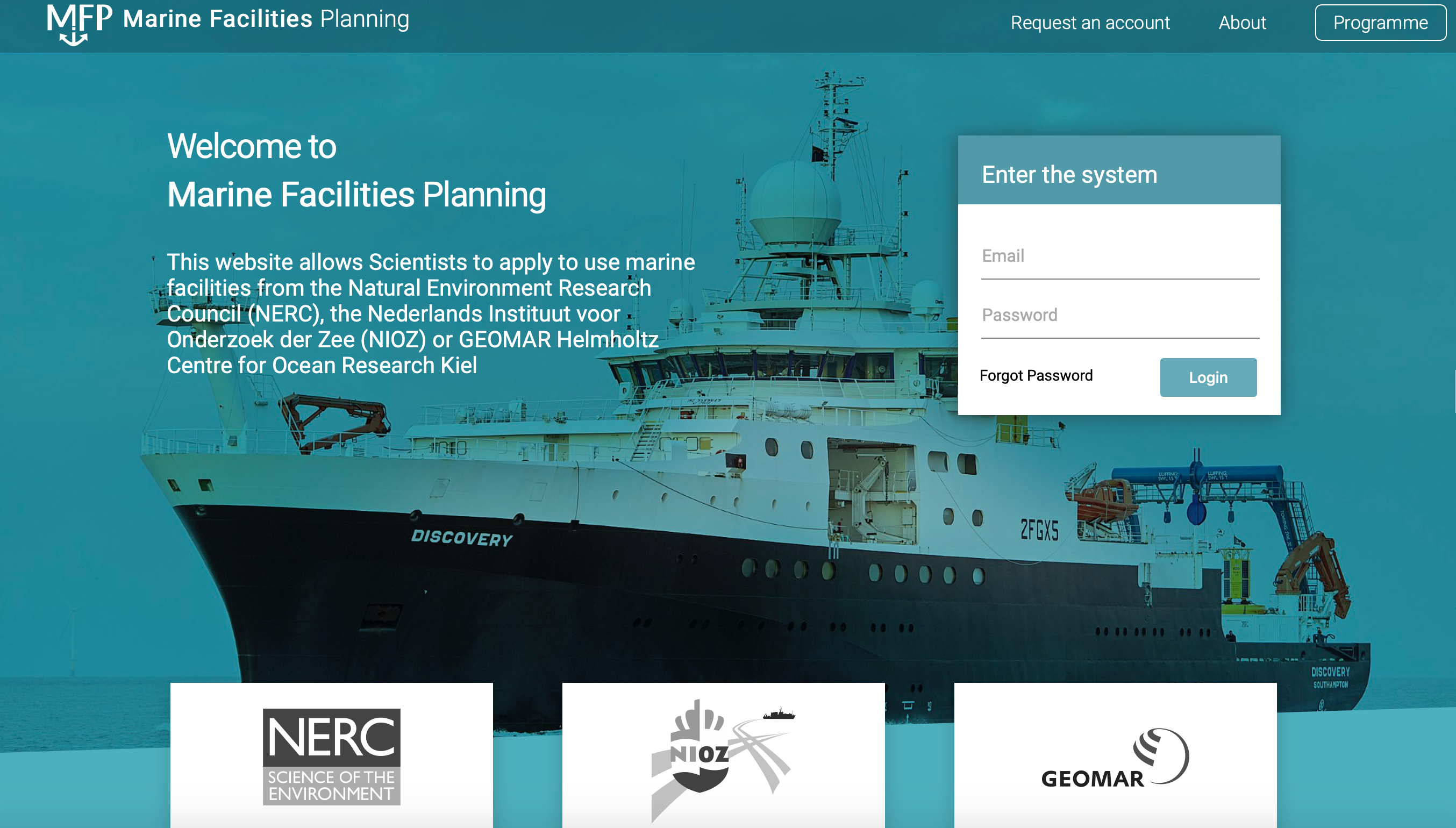 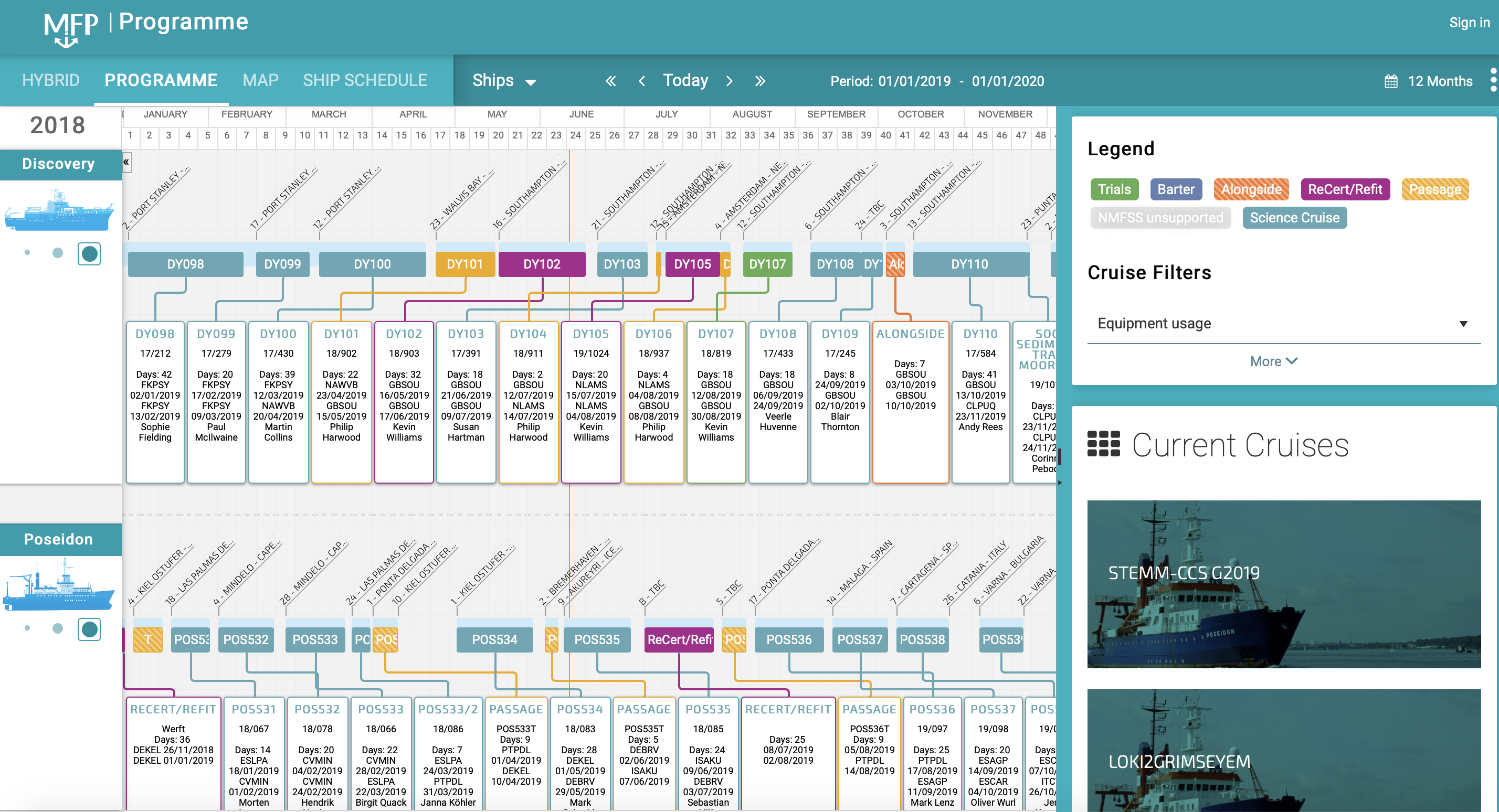 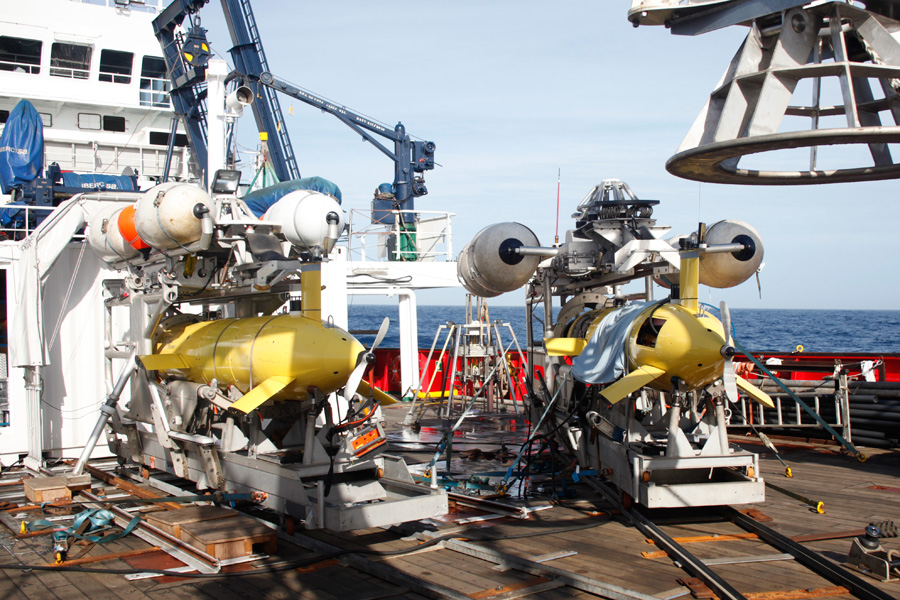 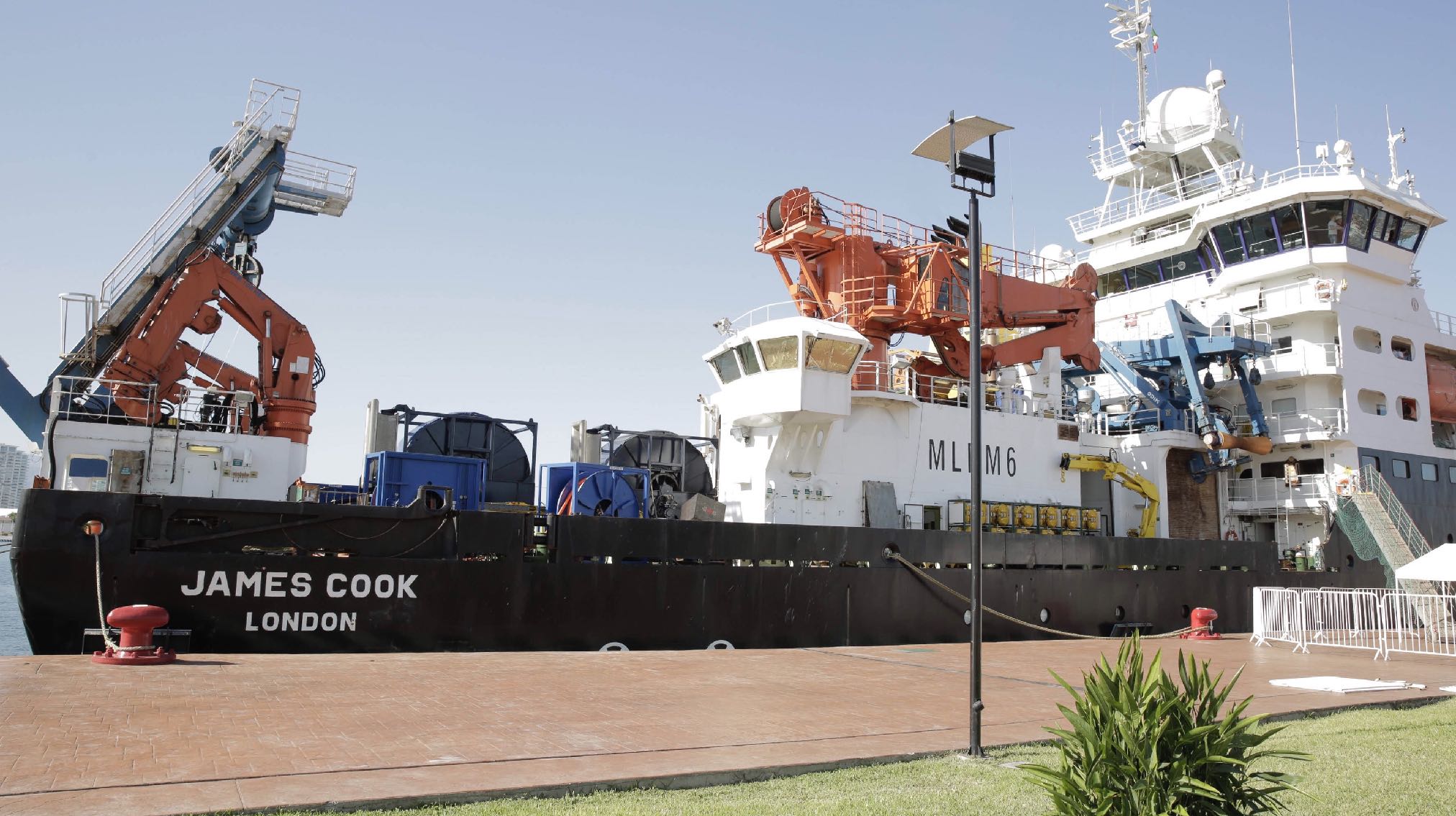 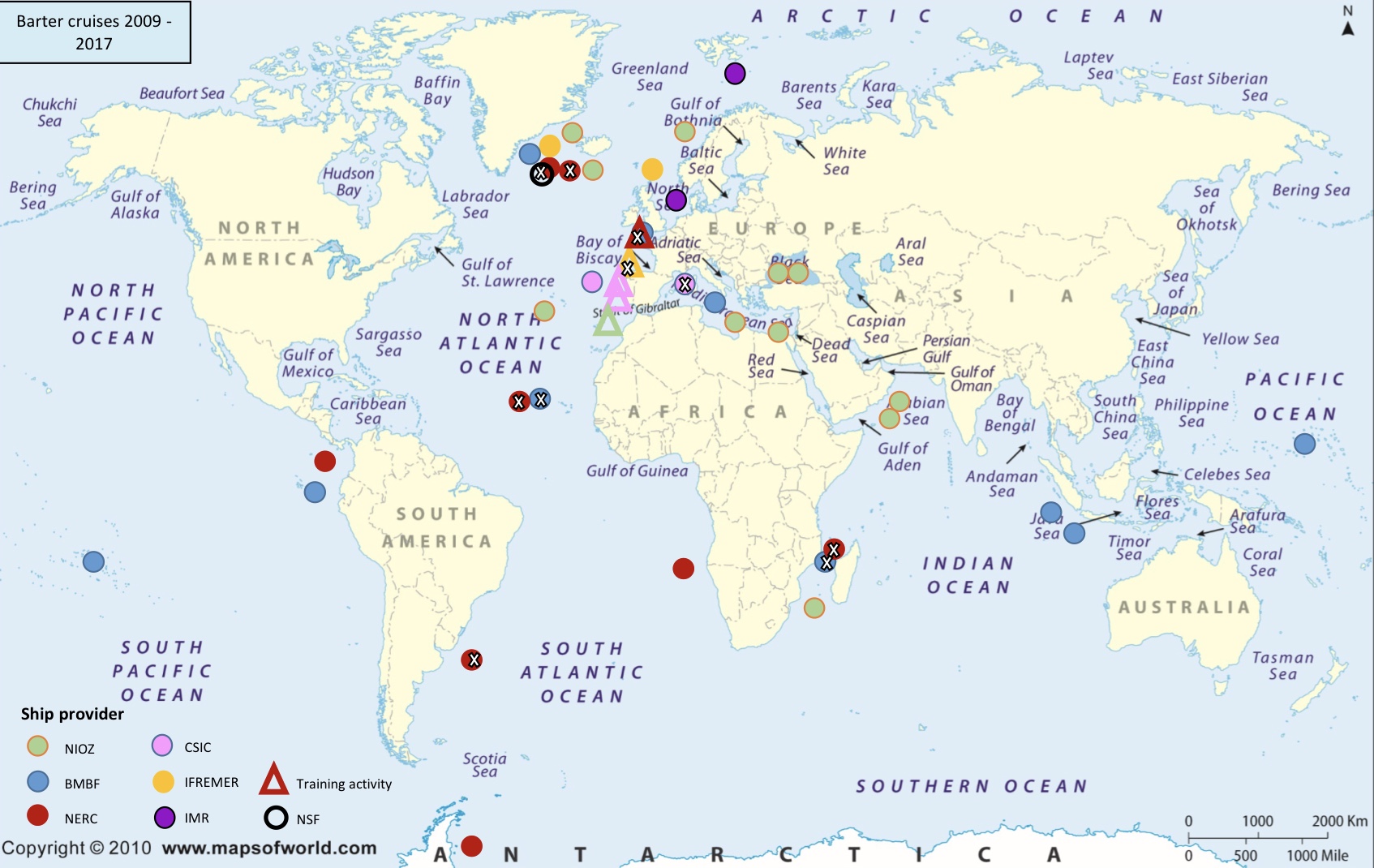 Extending OFEG model to Antarctica?
Punta Arenas, gateway to Antarctica?
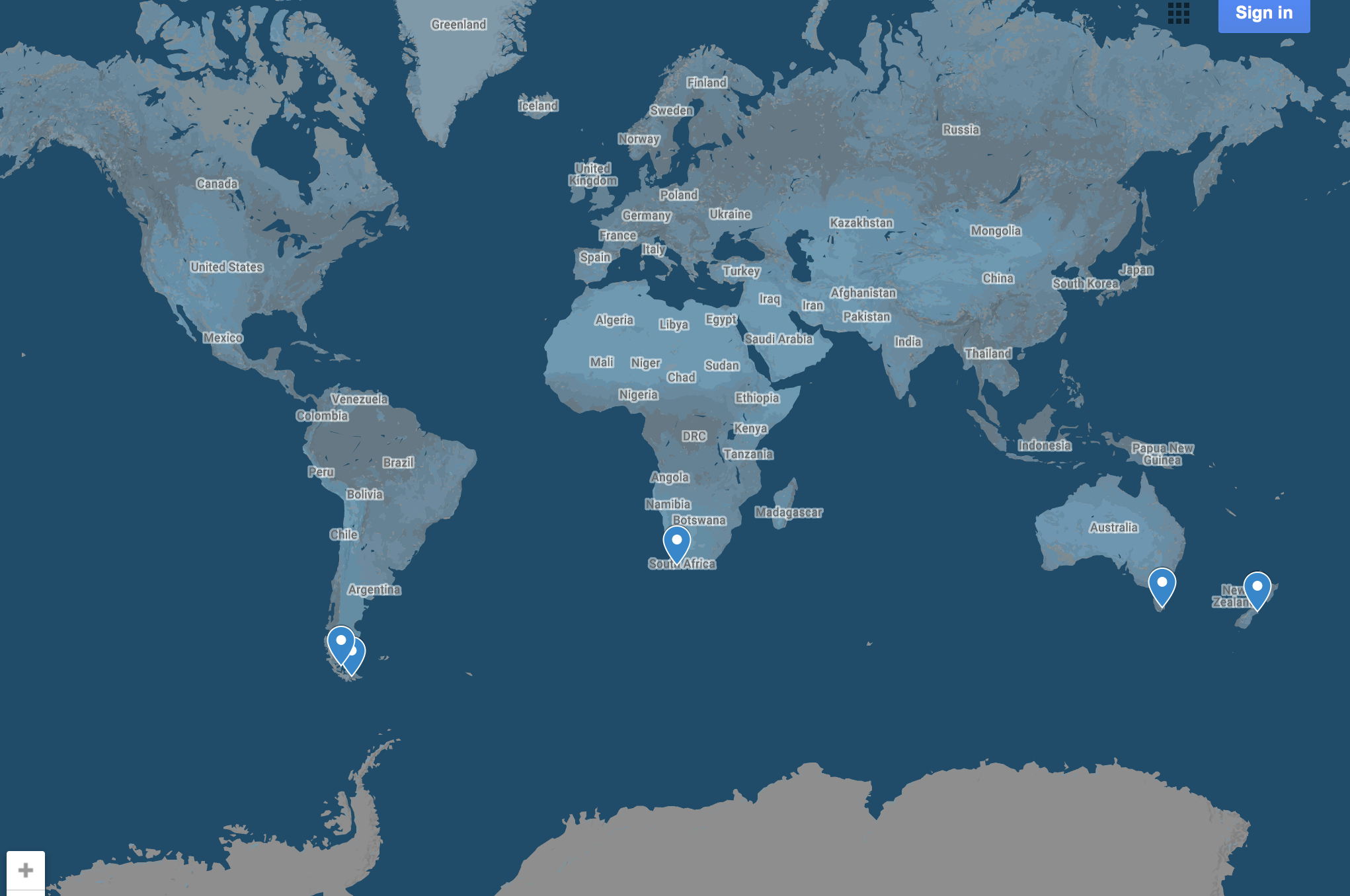 Ships
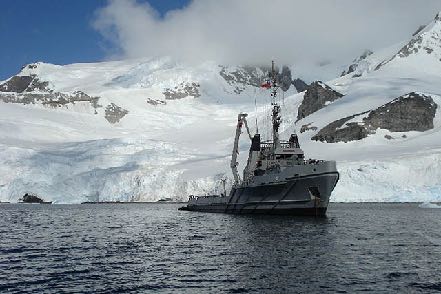 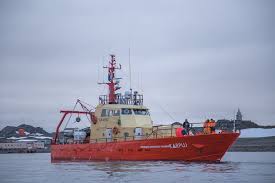 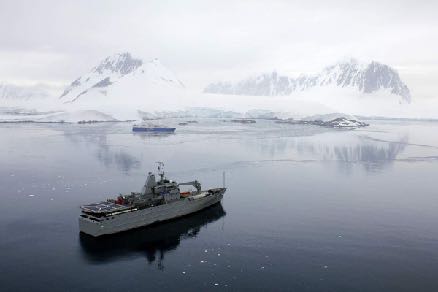 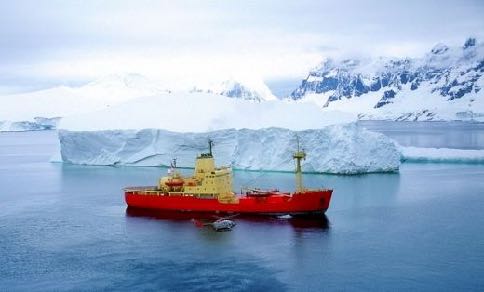 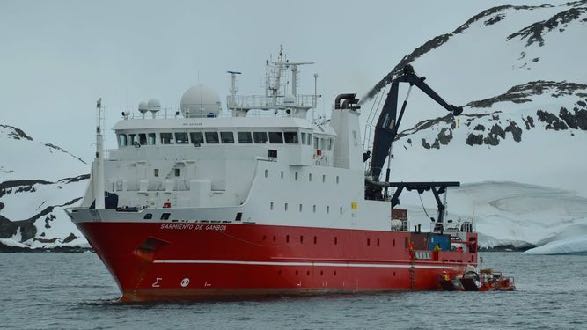 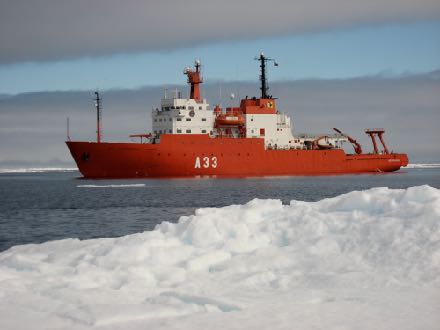 Potentially - 850 berths
- 200 TEU’s
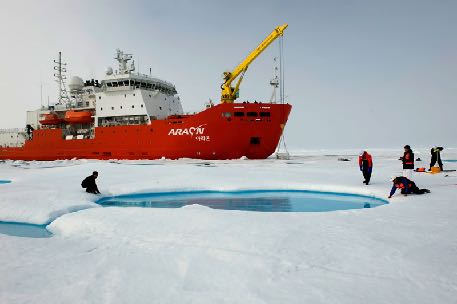 Aircrafts
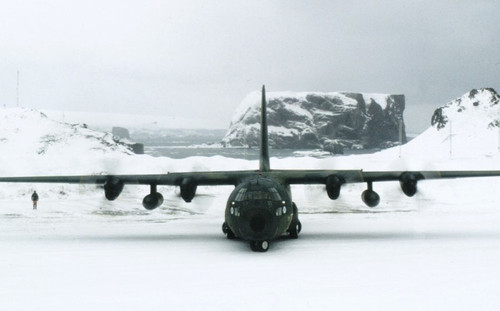 Potentially
 - 1700 seats
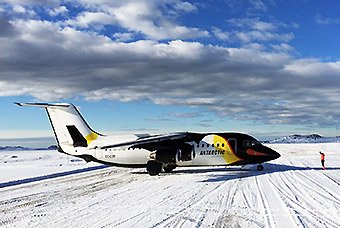 Stations
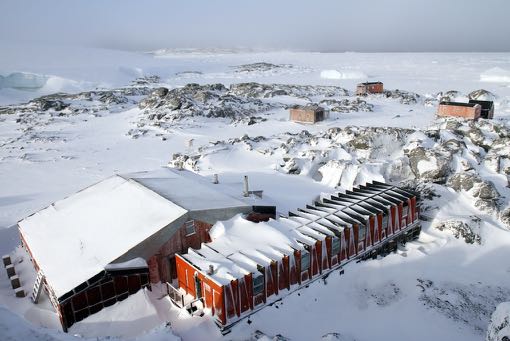 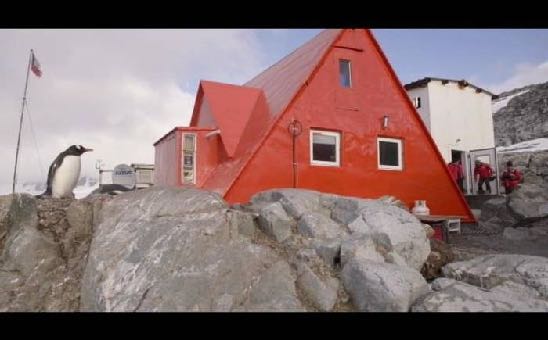 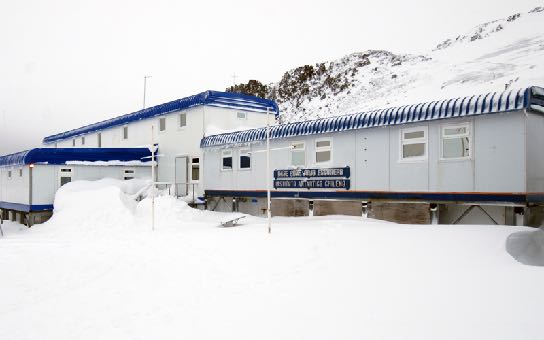 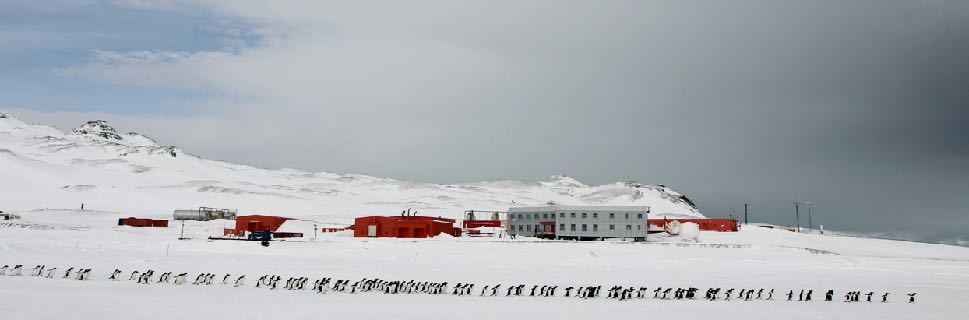 Available places
250 pax/day
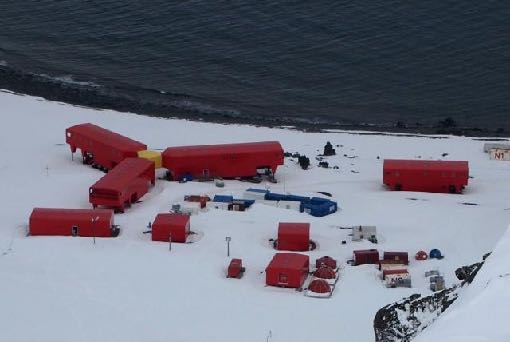 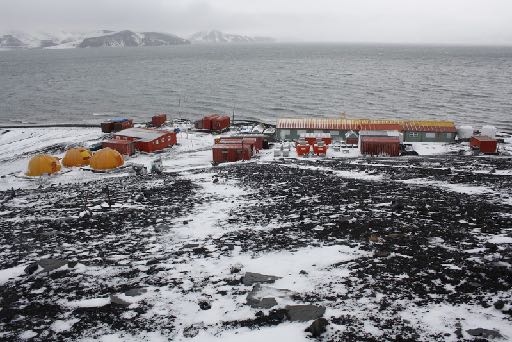 Main Goal?
A great logistic coordination opportunity
Exchange and coordinate logistics resources … without money exchange as in OFEG?
COMNAP Peninsula Task Force
•COMNAP agreed in organizing a Task Force to:
•Evaluate the possibility of implementing a barter system
•Develop the barter table
•Simulate the benefits of that system in $/season for last two seasons
Assets value
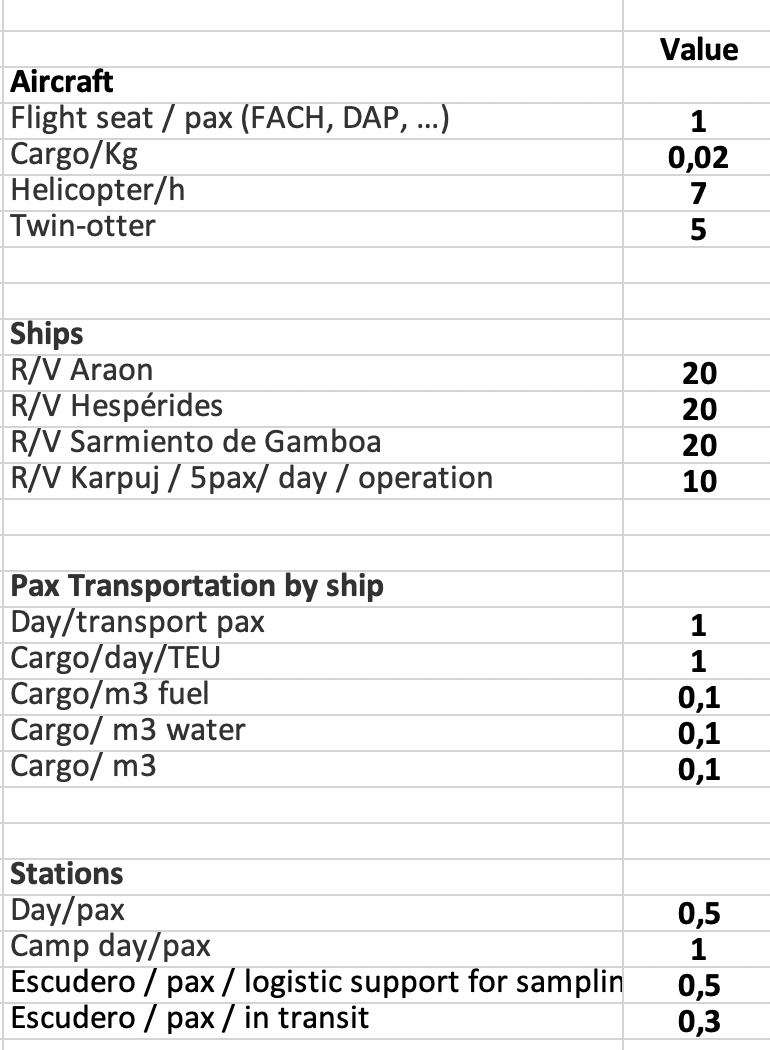 Seasons 2017-18 and 2018-19
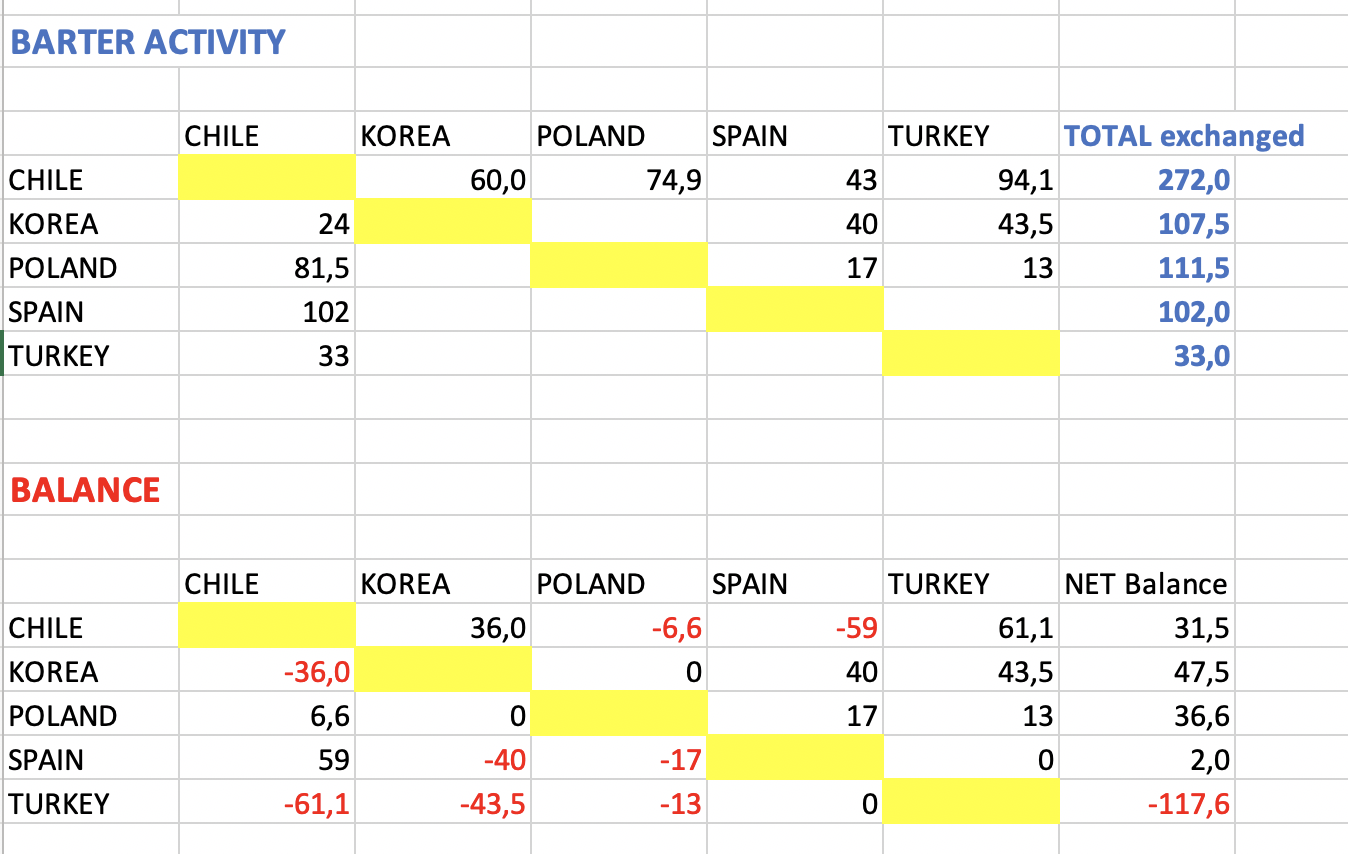 Save - 1/2 million USD
Next steps?
Advanced planning
Pilot experience for season 19/20
Implementation season 20/21
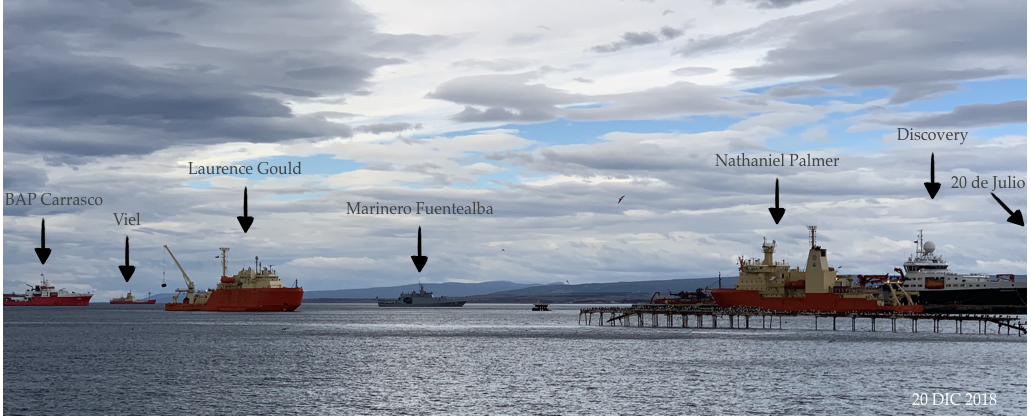 Thanks!